Мениджмънт на учебни групи и среди
ОСНОВНИ ПОНЯТИЯ
Основни понятия
Мениджмънт 
Учебна група
Учебна среда
Учебна култура
Мениджмънт
Системна социална технология за създаване и поддържане на оптимални условия, среда и ресурси за нормално развитие на дадена дейност, процес, система или мрежа от системи. Управляват се материални и социални процеси и явления. 
Основни функции: анализ, планиране, организация, мотивиране, координиране, контрол, стимулация, оценяване.
Учебна група
Всяка група, чиито водещи цели и сфери на дейност са свързани с ученето като естествена човешка способност, потребност и възможност за устойчиво оцеляване и развитие.
Клас, паралелка, детска група, клубен екип, отбор, състав, хор, и др.
Типология на учебните групи
По организационни характеристики – 
формални (паралелки, класове) и неформални (учебни групи, курсове);
 затворени (ограничен  достъп)и отворени (достъпни за всички);
устойчиви (за пълен и продължителен цикъл) или неустойчиви (временни);
Хомогенни или смесени;
По цели  и предназначение
За деца / възрастни
Общообразователни / професионални / за учене през целия живот / за свободното време;
За получаване на образователна степен / формиране на умения/ сертифициране на компетентности / валидиране на компетентности и др.
Водещи филтри за структуриране на учебните групи
Формални учебни групи
Неформални учебни групи
Възраст на учащите
Пол на учащите 
Образователна степен
Учебни постижения (понякога)
Учебни или научни интереси и планове
Професионални интереси
Учебни цели и интереси
Възможности за включване в учебните дейности
Входящо равнище (ако е приложимо)
Местоживеене (насочване към най-близкия филиал)
Възраст и пол (ако е приложимо)
Учебна среда
Съвкупността от всички материални и идеални елементи, които правят възможно и успешно всяко учене, обучение и развитие. Компоненти на учебната среда могат да бъдат  учебното време, пространство, институции, ресурси, участници, сгради и съоръжения, дидактически материали, апаратура, технологии, носители на учебна информация или посредници в ученето, и др. 
Понастоящем много новости в образованието са фокусирани върху иновации в учебните среди.
Дизайн на учебни среди
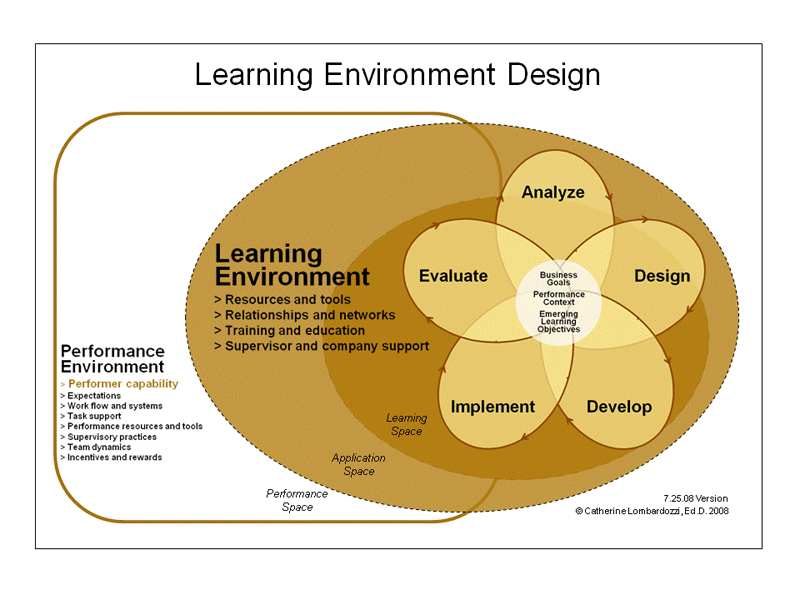 Типология на учебните среди
Формални / неформални
Материални / социални
Стерилни / функционални / комплексни
Структурирани / полуструктурирани / слабо структурирани 
Институционални / мрежови (виртуални и социални) / неформални
Монопарадигмални (в контекст на една определена образователна парадигма) / мултипарадигмални (адаптивни към различни образователни модели и парадигми)
Sandberg, J. A. (1994). Educational paradigms: issues and trends. In Lewis, R. Mendelsohn, P., (ed.), Lessons from Learning, (IFIP TC3/WG3.3 Working Conference 1993), pages 13--22, Amsterdam. North-Holland.
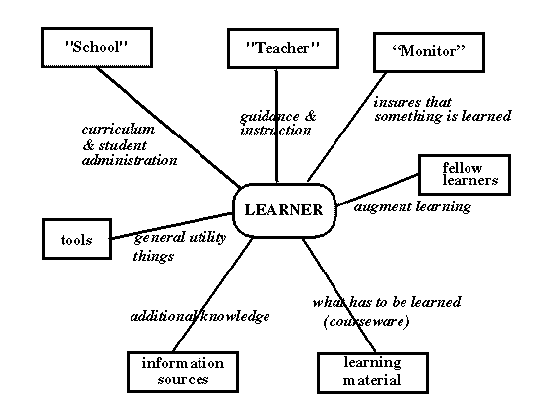 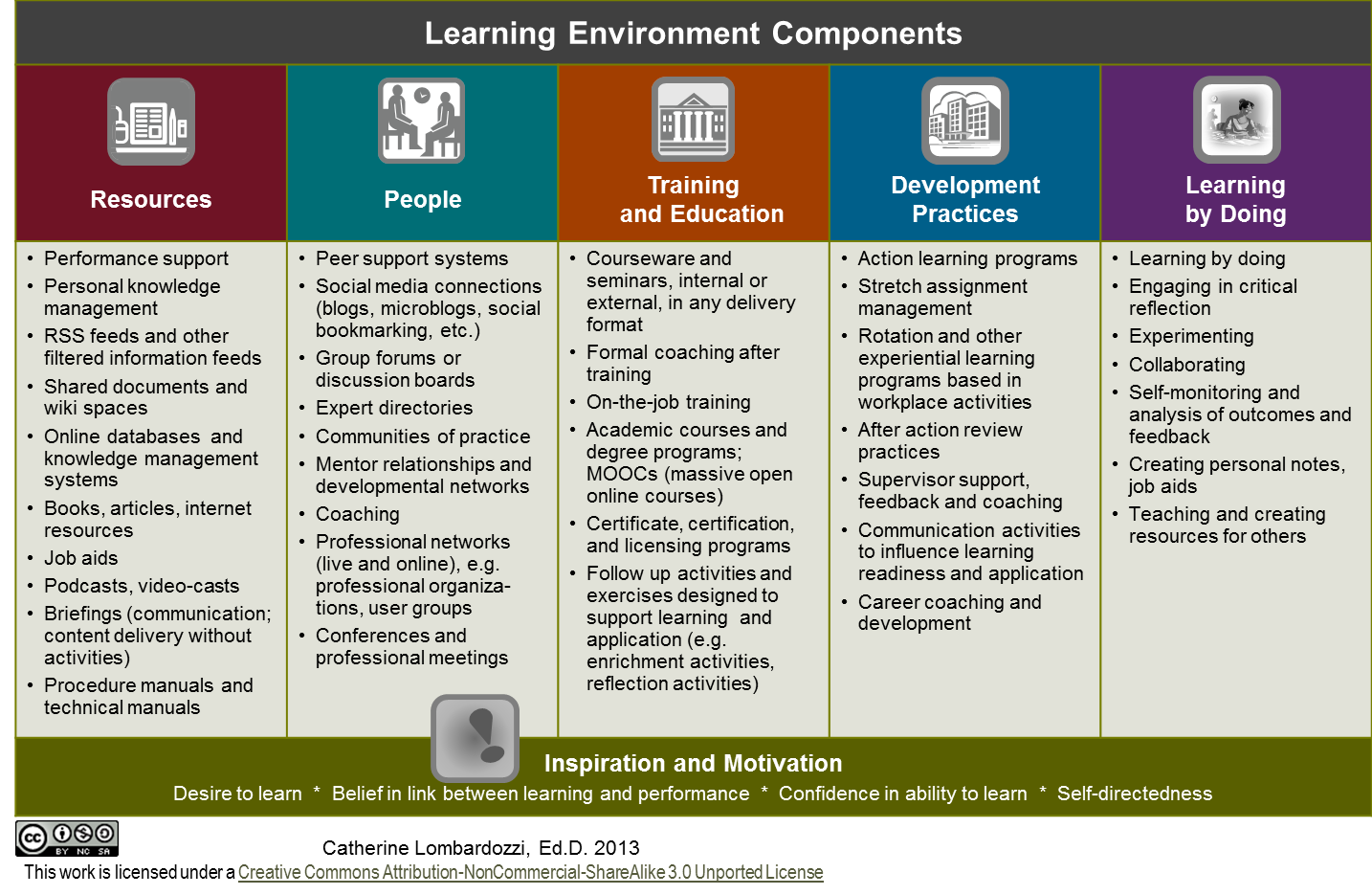 Учебна култура (култура на учене)
Системно единство на ценности, цели, норми, убеждения, принципи и поведения, които характеризират  и/ или повлияват ученето на дадена личност, група или общност.  Обичайно изследователите разглеждат учебната култура като тясно свързана със стила/овете на учене, доколкото и двата типа явления проектират паралелно индивидуални, личностни и социални особености.
Типология на водещи стари и нови култури на учене
Репродуктивна (чрез повторение, запомняне)
Етно-, общностно- ориентирана
Конструктивистка  (социално детерминирана)
Критична (проблемно ориентирана);
Проектна (проектно ориентирана)
Мрежова (конективистична) 
Субкултурна (в групи по интереси)
Екологична (отворена, гъвкава, холистична)
Просюмистка (произвежда + консумира паралелно).
Мениджмънт на учебни групи и среди
Системна социална технология за създаване и поддържане на оптимални  учебни култури чрез комплексно управление на материални и идеални условия, среди и ресурси за учене в групов / общностен институционален и организационен контекст.
.  ЗАЩО Е НУЖЕН И ВАЖЕН МЕНИДЖМЪНТЪТ НА КЛАСА?
Обучението е специално организиран процес, в който значимият въпрос не е само какво, но и как се прави.

Мениджмънтът на класа влияе върху качеството на учене и учебни постижения.
 
Влияе върху организацията и ефективното използване на всички ресурси – време, пространство, субективен капацитет и др. 

Улеснява синхронизирането на учебните и възпитателни задачи и процеси

Влияние на атмосферата в училище (екология на работното място) върху личността и работата на учителя
За какво са ни нужни компетенции в сферата на мениджмънта на учебни групи и среди?
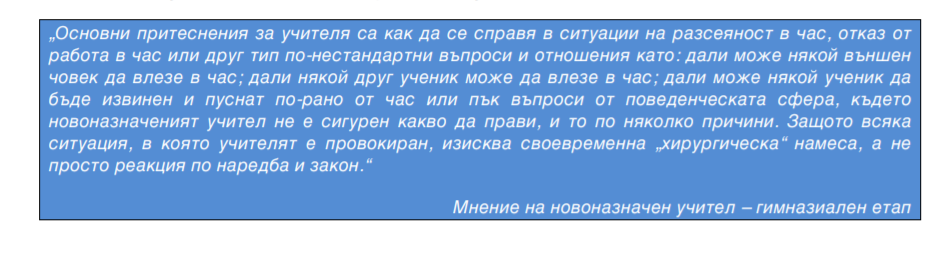 Професията като мечта
Моята  лична философия като учител / преподавател / педагог

За смисъла на професията
За целите и резултатите
За мястото и ролята на другия/ другите в нея
За  мястото и ролята на средата
За ресурсите и инструментите
За защитите и самозащитите